Rekruttering af vækstlag; Forskningsårsstuderende ved HEALTH, AU.
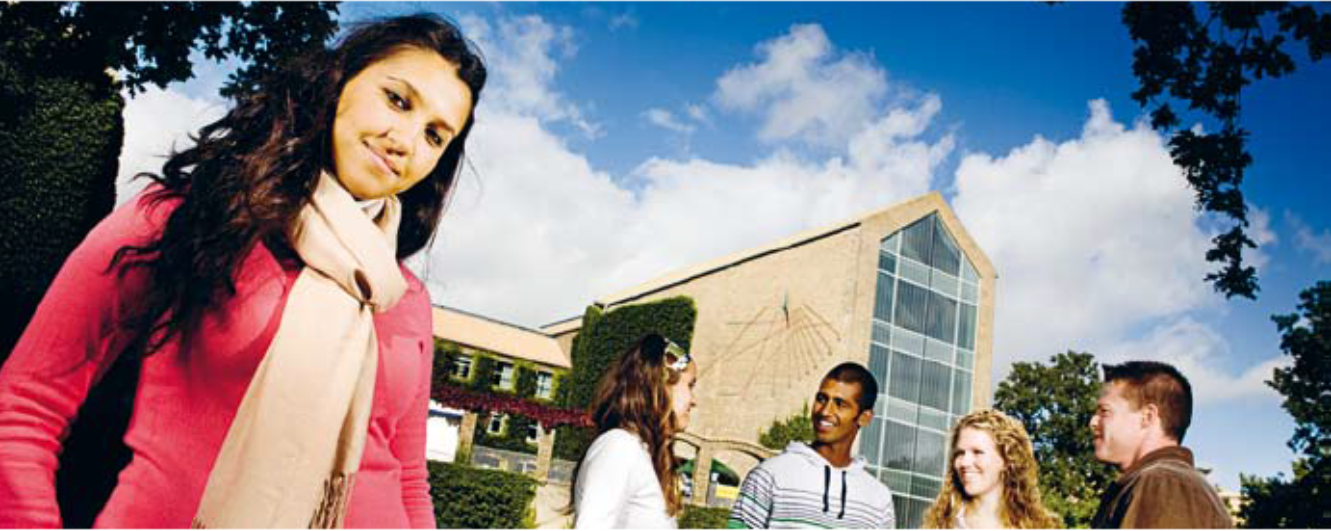 1
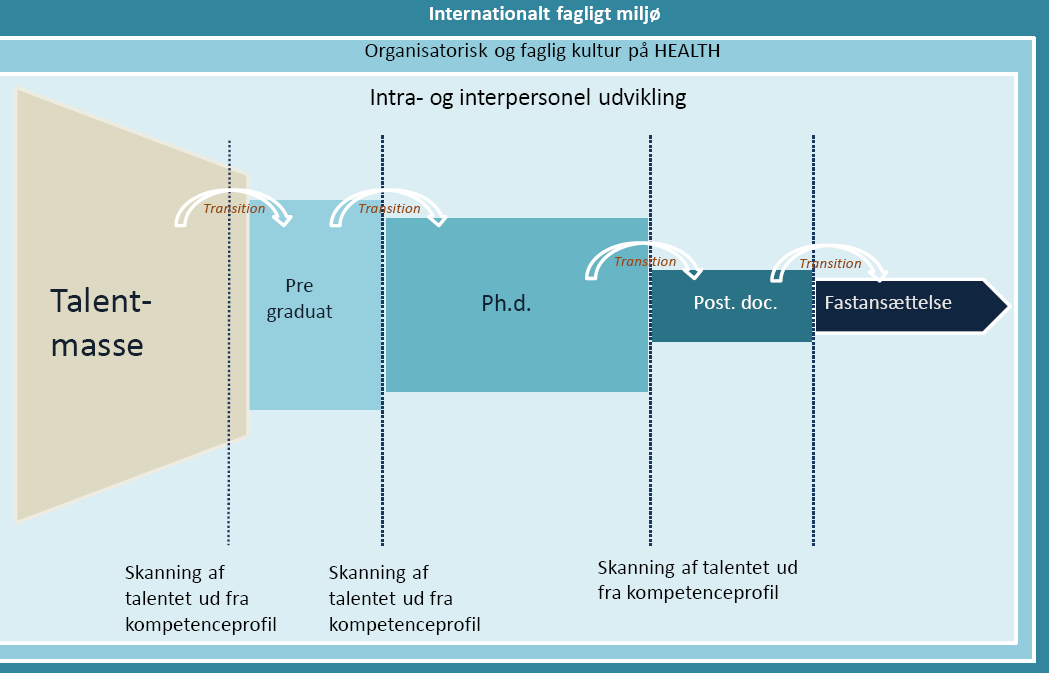 2
[Speaker Notes: 4Improve udarbejdede en rapport i efteråret 2011 bestilt af Forskerskolen for Health hvis formål var at være et værktøj til at kunne identificere talentet, pre-screening og udvikling af talentmassen. I arbejdet med at identificere og karakterisere talenter på de forskellige karriere trin blev udført af workshop med forskningsårsstuderende, ph.d. studerende, post. Docs, adjunkter og lektorer spredt ud over HEALTH for at få så bredt et input som muligt. 
Det er det store arbejde som disse worksshops og 4Improve, som danne baggrund for den måde forskningsårsstuderende vurderes af forskerskolen i dag.]
HVAD KRÆVES DET FOR AT BLIVE FORSKNINGSÅRSSTUDERENDE?
Formelle krav

Personlige kompetencer

Akademiske kompetencer

Organisatoriske kompetencer


Motivationsbeskrivelse, CV og projektbeskrivelse
[Speaker Notes: De formelle krav til den kommende studerende er at vedkommende er medicin studerende eller odontologi studerende. Finansieringen skal også være på plads inden man kan blive indskrevet. Ved indskrivning erklærer man at finansieringen er på plads – og derfor kan man ikke efterfølgende søge om stipendium.
Forskningsåret må ikke ligestilles med et sabbatår – det kan være hårdt arbejde at være forsker – derfor er det vigtigt at få forventningsafstemt med den studerende inden start (både som vejleder og forskerskole)

Formelt krav: mellem 5 og 6 semester eller på kandidatdelen. Medicin eller odontologi studerende.]
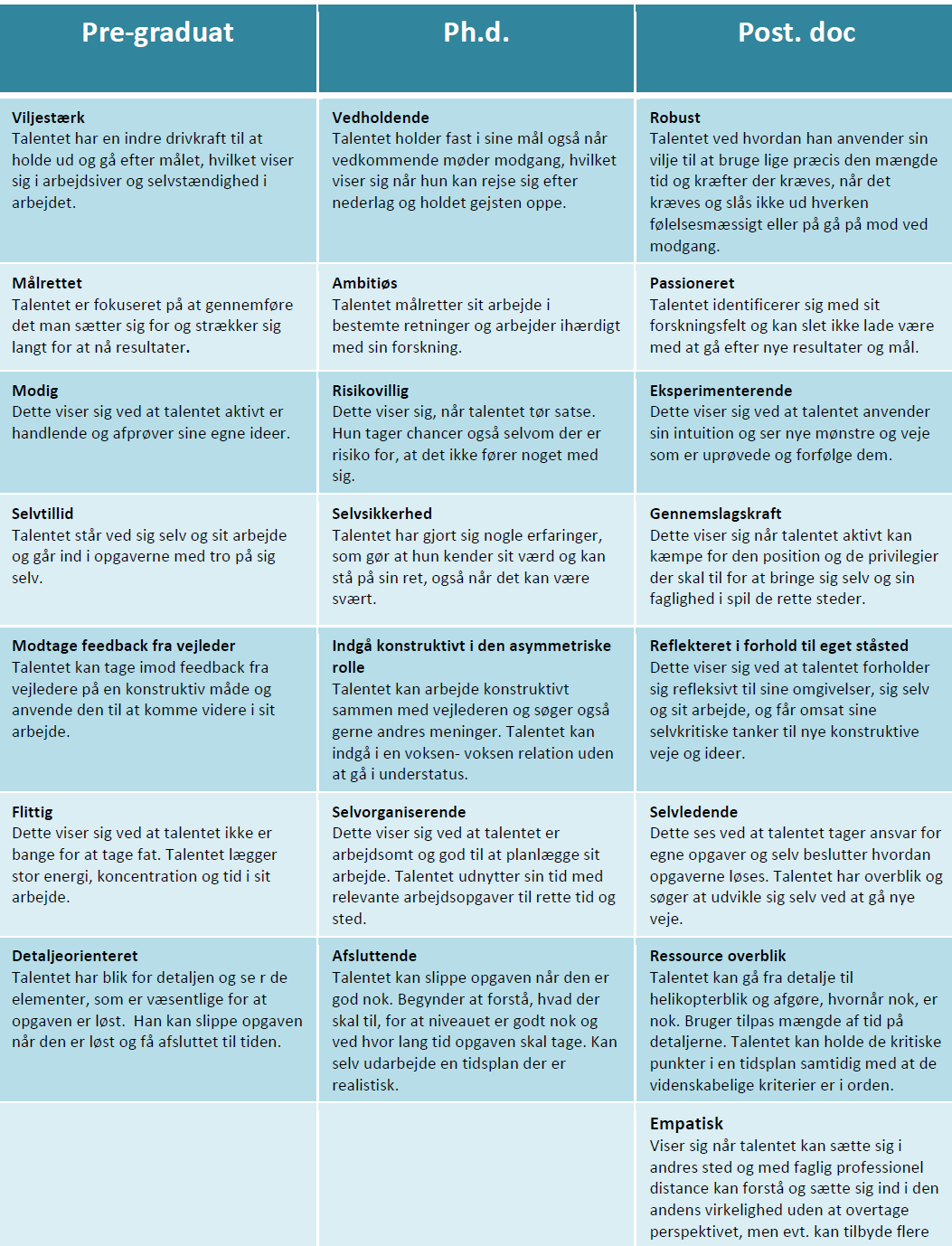 HVAD KRÆVES DET FOR AT BLIVE FORSKNINGSÅRSSTUDERENDE?
Personlige kompetencer

Viljestærk 

Målrettet 

Modig 

Selvtillid

Kunne modtage feedback fra vejleder

Flittig

Detaljeorienteret
HVAD KRÆVES DET FOR AT BLIVE FORSKNINGSÅRSSTUDERENDE?
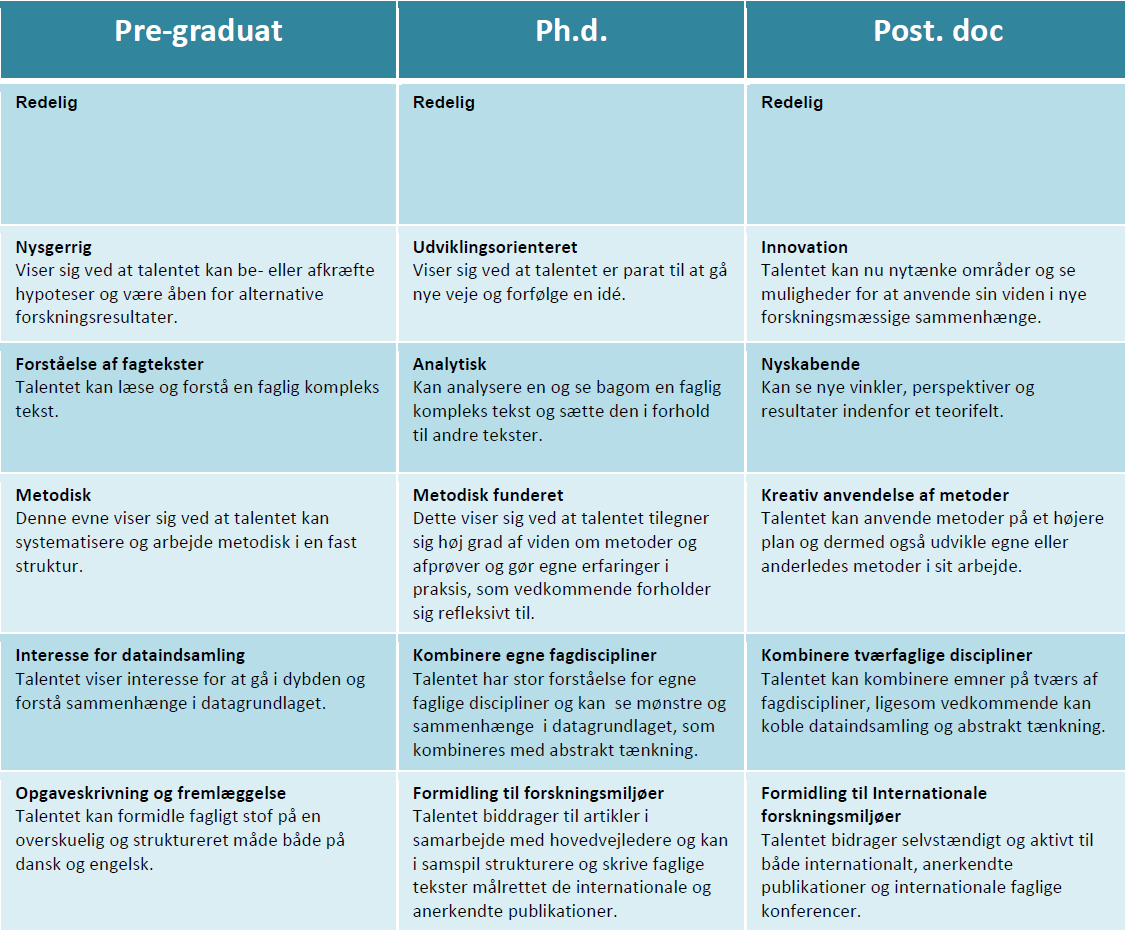 Akademiske kompetencer

Redelig

Nysgerrig

Forståelse af en fagtekst

Metodisk

Interesse for dataindsamling

Opgaveskrivning og fremlæggelse
HVAD KRÆVES DET FOR AT BLIVE FORSKNINGSÅRSSTUDERENDE?
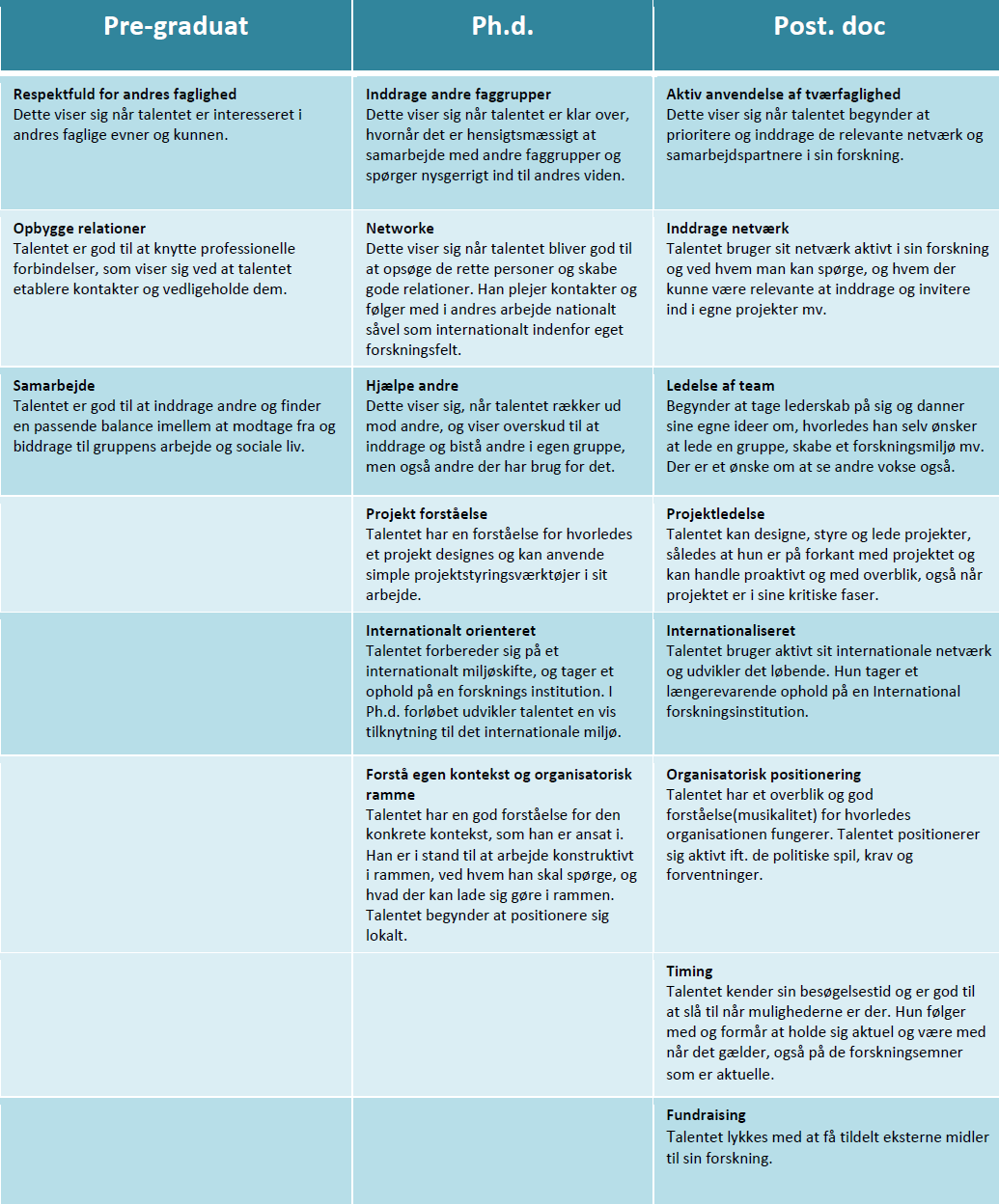 Organisatoriske kompetencer

Respektfuld for andres faglighed

Opbygge relationer

Samarbejde
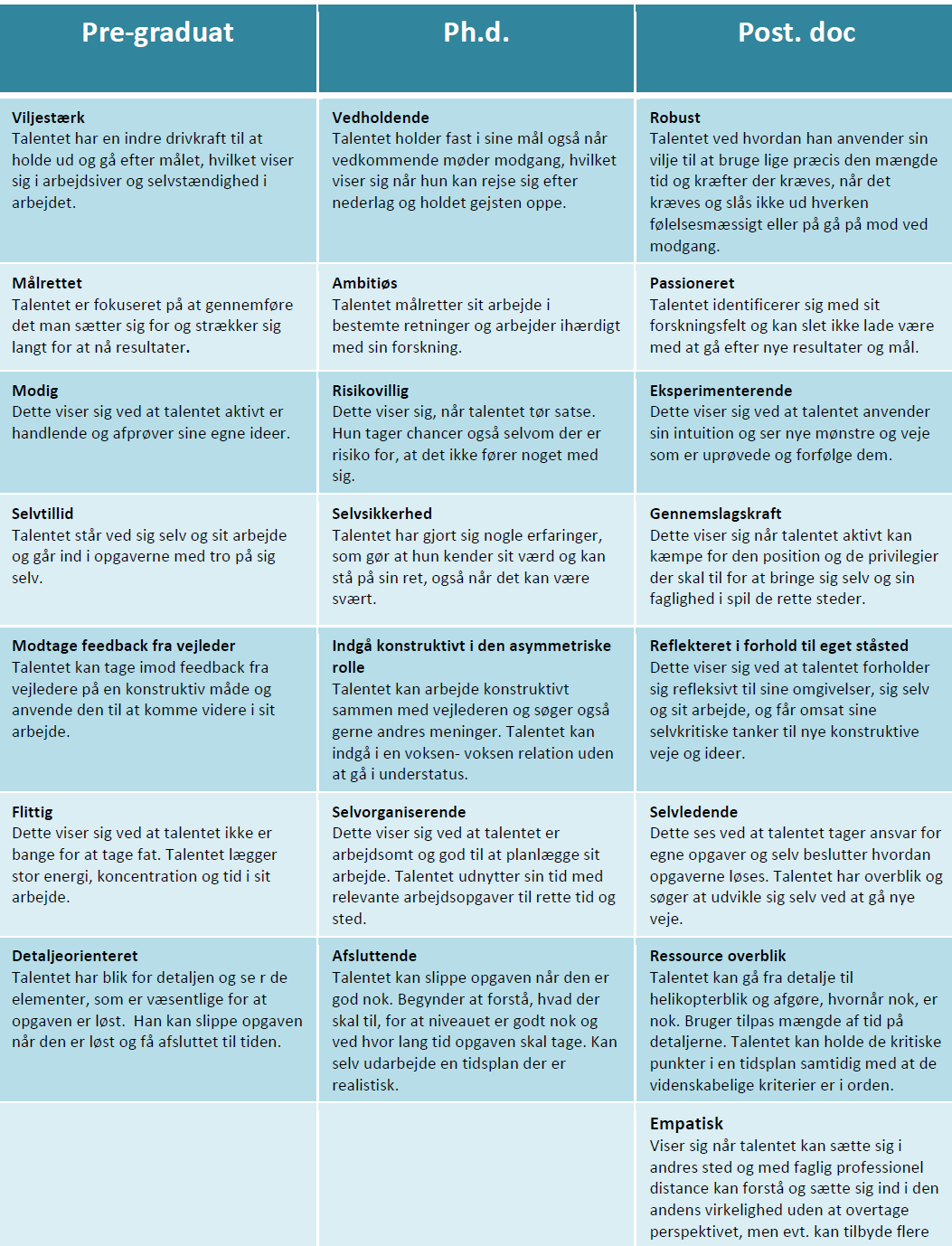 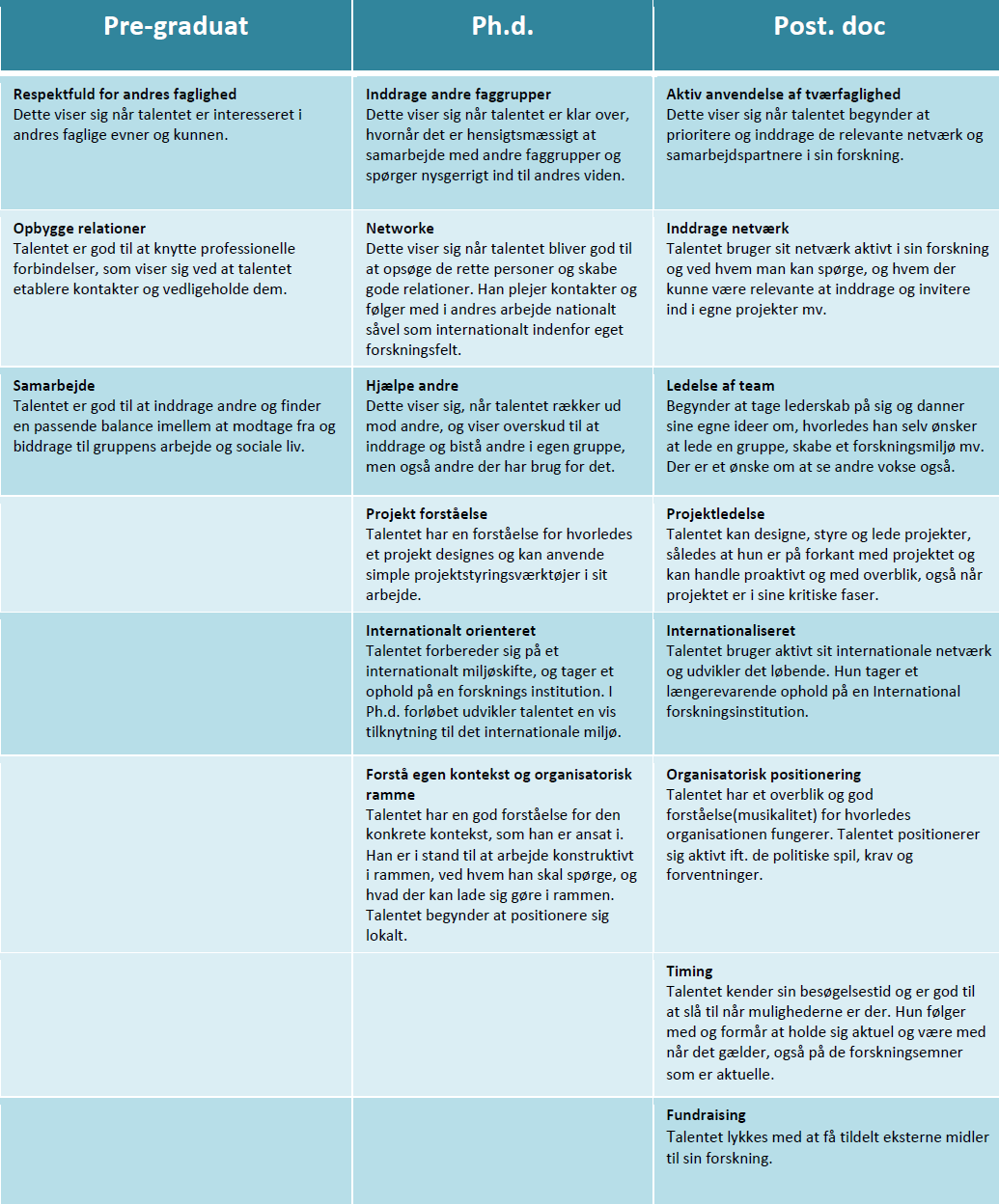 HVAD ER EN GOD FORSKNINGSÅRSSTUDERENDE?
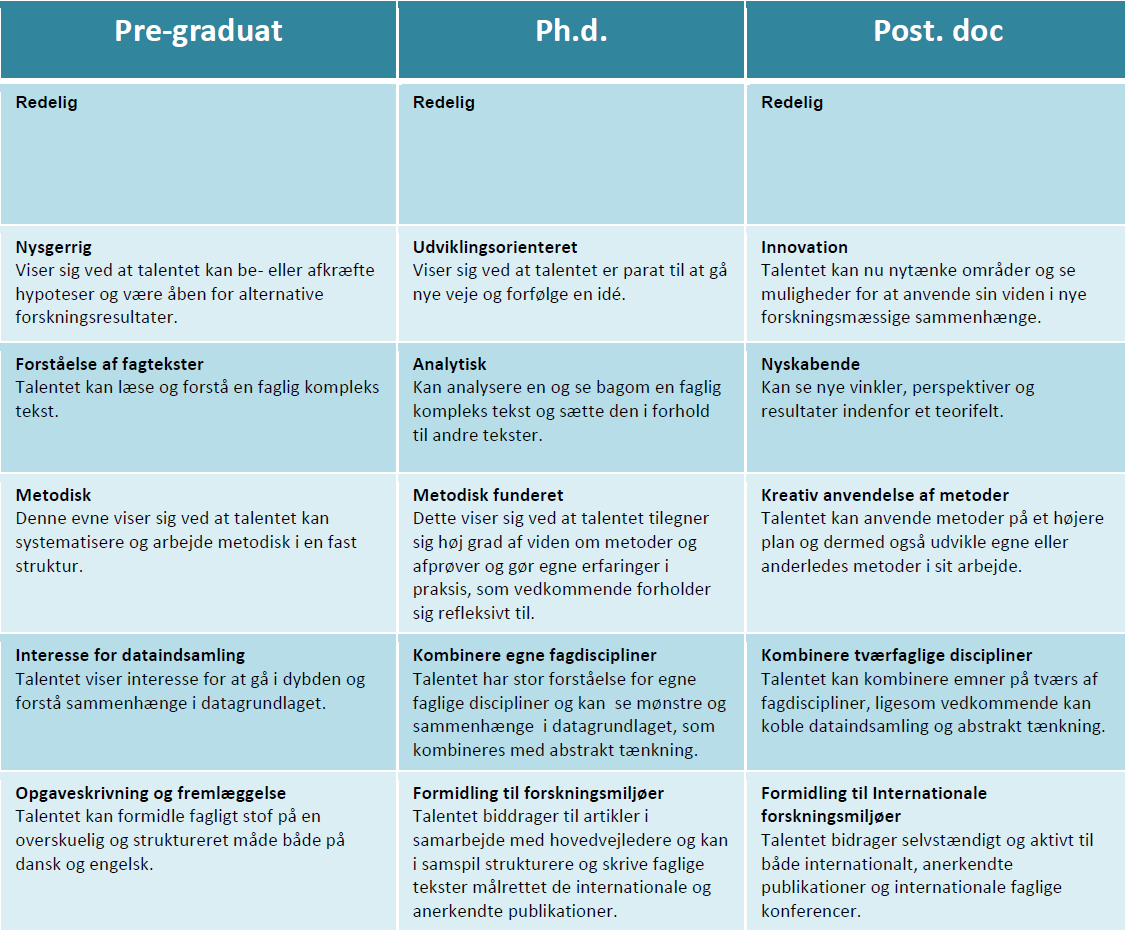 Personlige kompetencer

Akademiske kompetencer

Organisatoriske kompetencer
[Speaker Notes: En god forskningsårsstuderende er en studerende der formår at udvikle sine personlige, akademiske og organisatoriske kompetencer gennem forskningsåret.]
BØR DER VÆRE FORSKEL PÅ UDVÆLGELSEN?
Finansiering fra Health, AU

Finansiering fra vejleder/fond
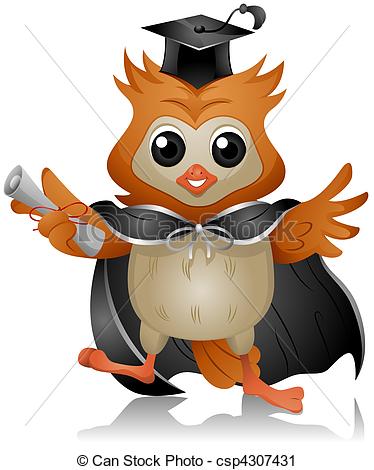 9